Unit 4 Congruent Triangles
Review Problems
Geometry 4-R
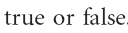 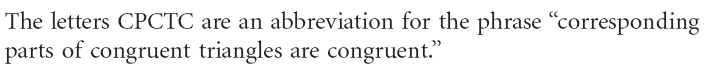 True
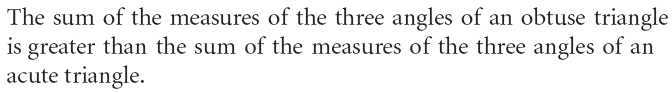 False
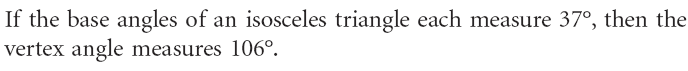 True
Review Problems
1
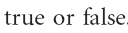 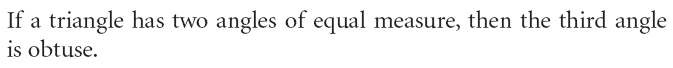 False
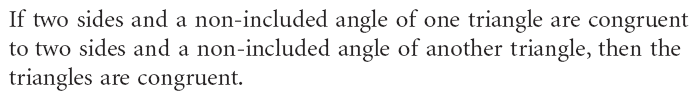 False
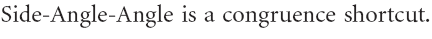 True
Review Problems
2
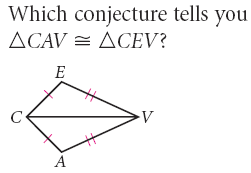 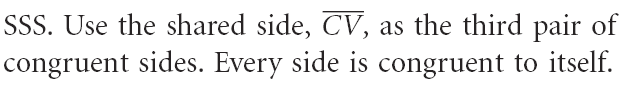 Review Problems
3
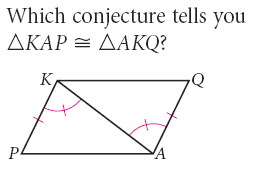 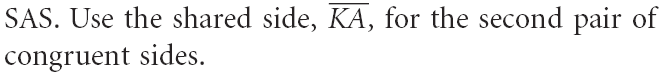 Review Problems
4
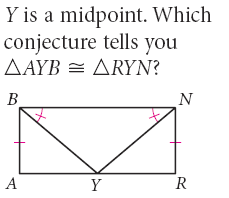 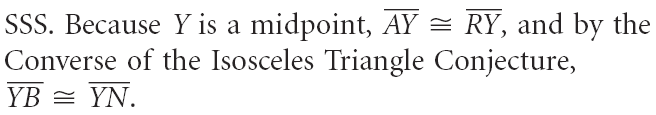 Review Problems
5
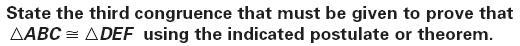 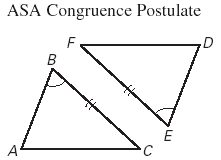 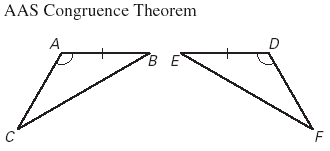 Review Problems
6
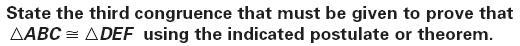 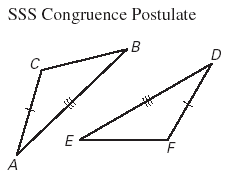 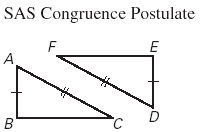 Review Problems
7
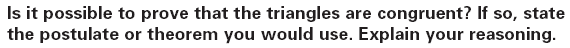 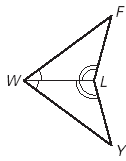 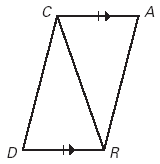 Yes, SAS
Yes, ASA
Review Problems
8
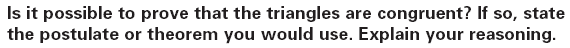 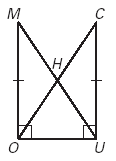 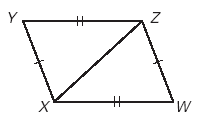 Yes, SSS
Yes, SAS
Review Problems
9
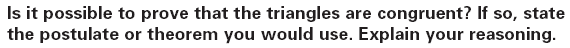 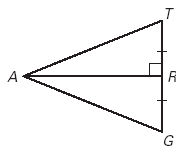 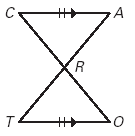 Yes, SAS
Yes, SAS
Review Problems
10
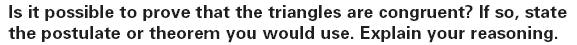 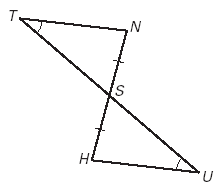 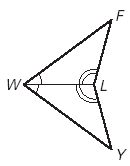 Yes, AAS
Yes, ASA
Review Problems
11
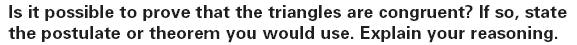 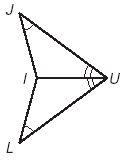 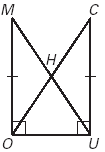 Yes, AAS
Yes, SAS
Review Problems
12
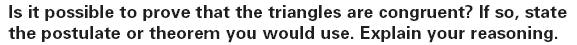 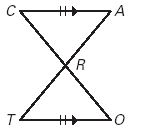 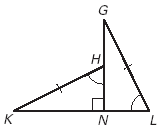 Yes, ASA
Yes, AAS
Review Problems
13
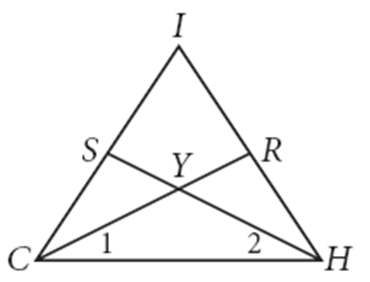 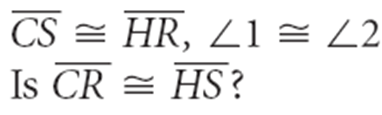 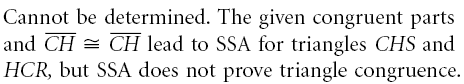 Review Problems
14
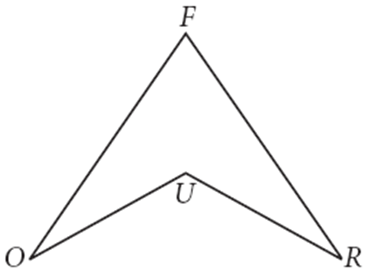 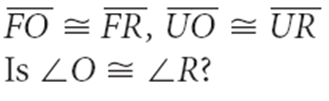 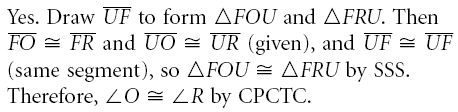 Review Problems
15
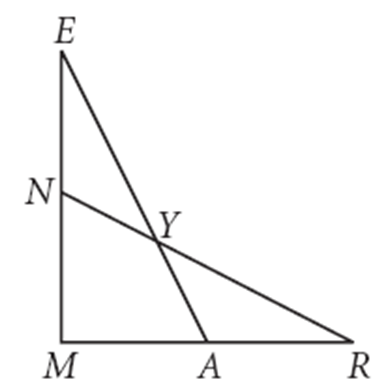 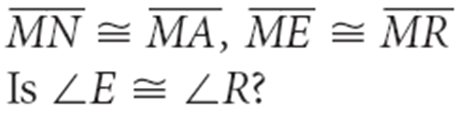 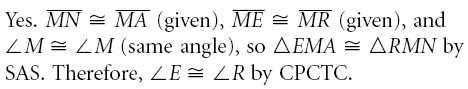 Review Problems
Review Problems
16
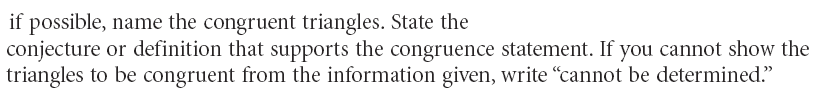 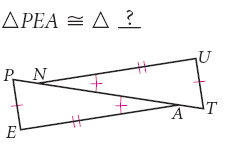 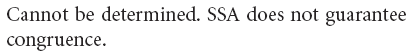 Review Problems
17
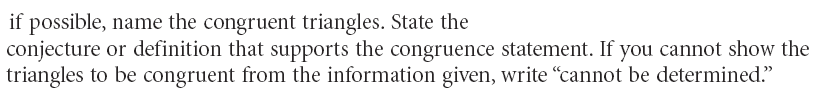 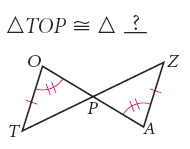 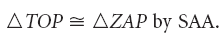 Review Problems
18
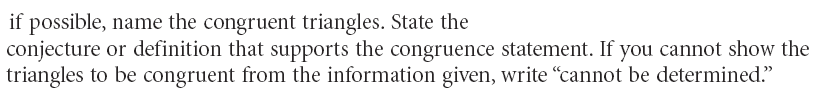 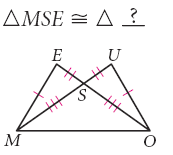 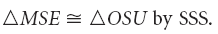 Review Problems
19
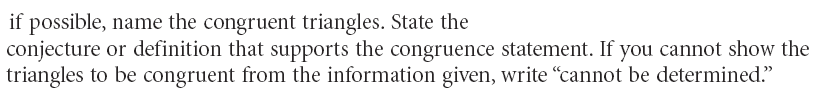 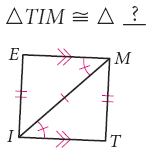 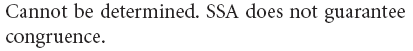 Review Problems
20
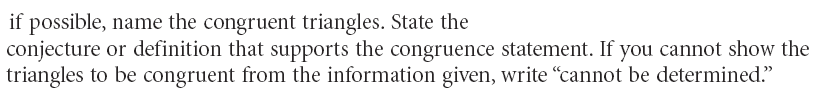 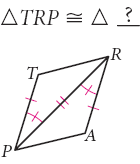 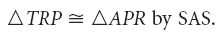 Review Problems
21
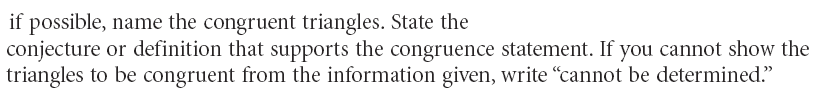 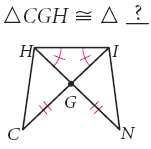 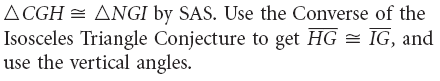 Review Problems
22
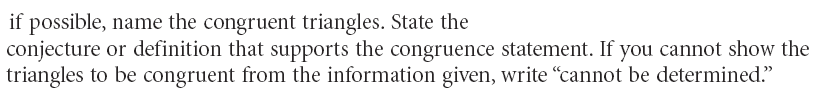 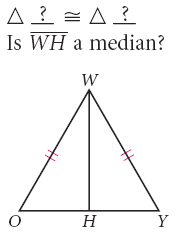 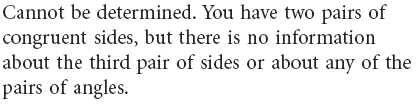 Review Problems
23
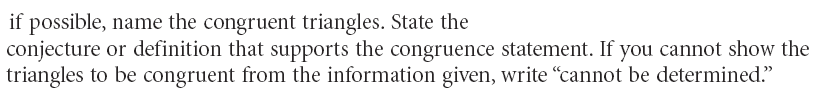 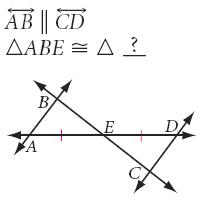 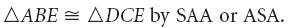 Review Problems
24
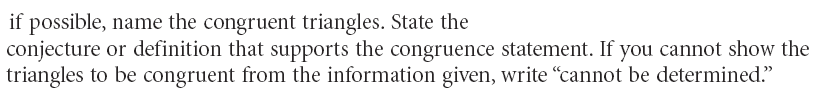 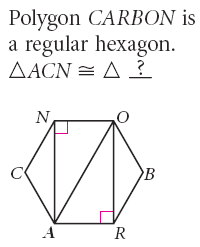 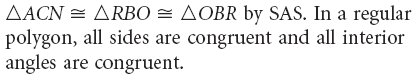 Review Problems
25
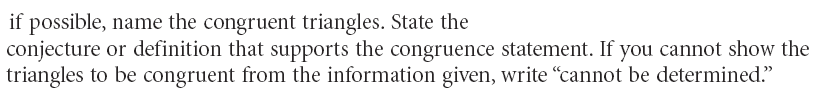 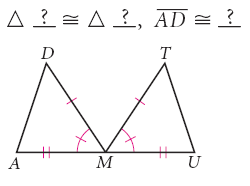 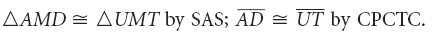 Review Problems
26
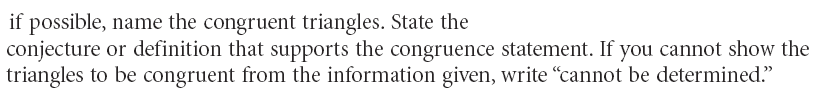 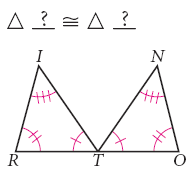 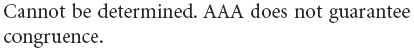 Review Problems
27
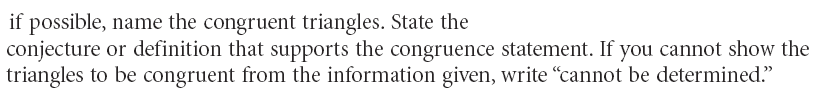 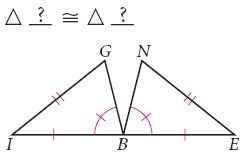 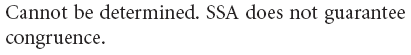 Review Problems
28
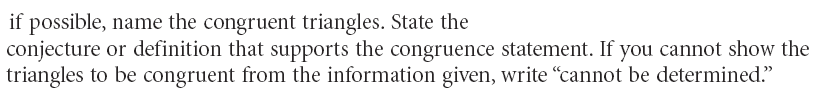 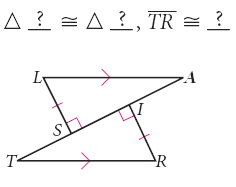 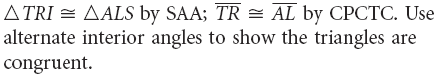 Review Problems
29
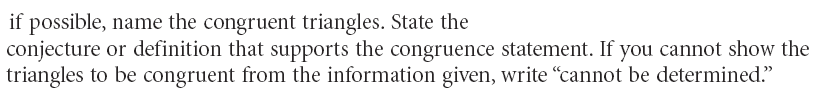 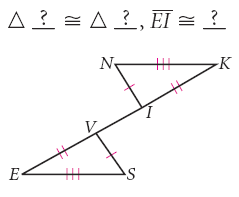 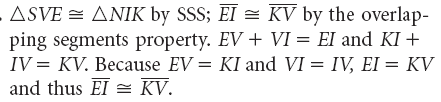 Review Problems
30
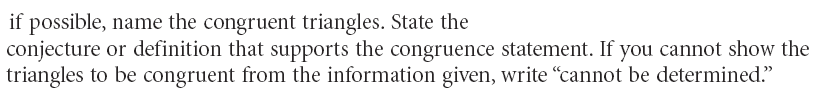 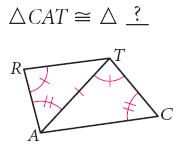 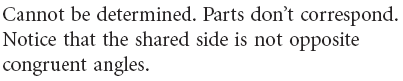 Review Problems
31
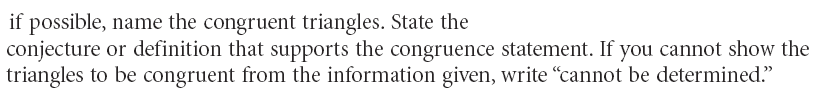 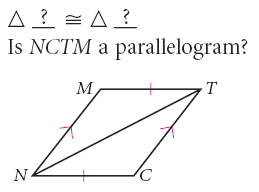 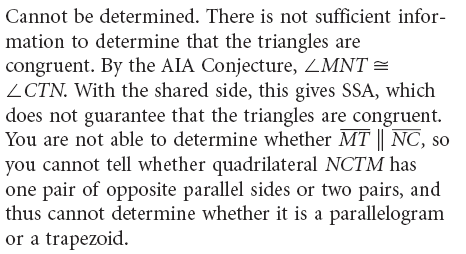 Review Problems
32
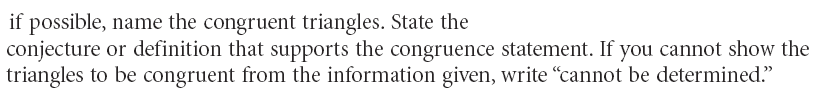 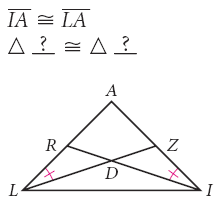 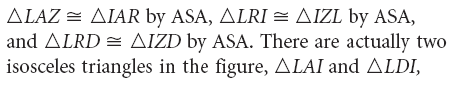 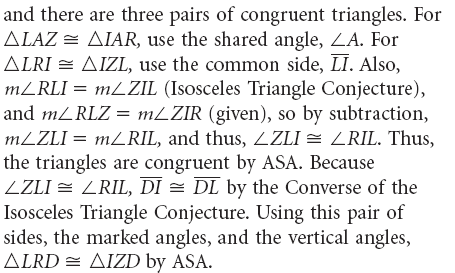 Review Problems
33
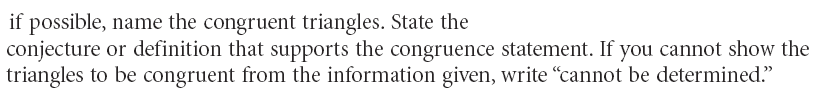 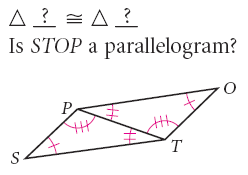 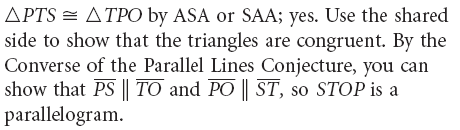 Review Problems
34
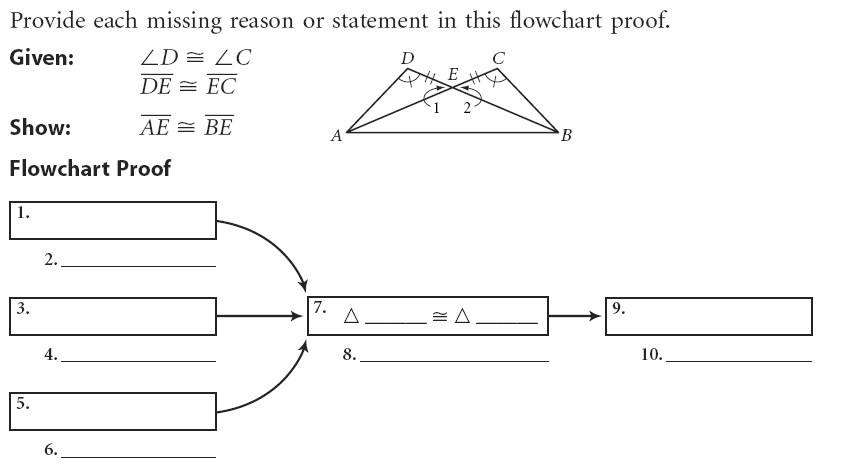 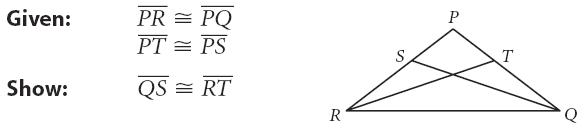 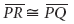 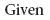 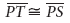 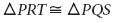 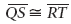 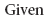 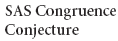 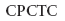 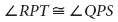 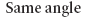 Review Problems
35
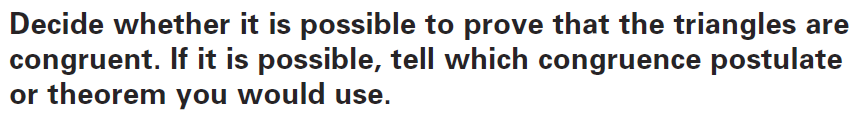 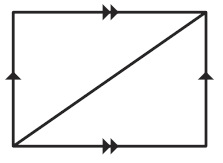 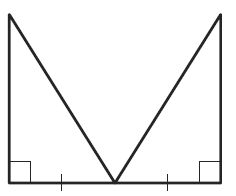 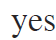 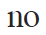 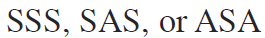 Review Problems
36
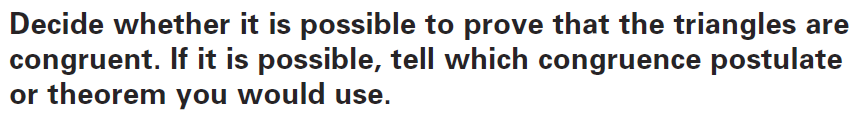 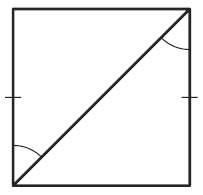 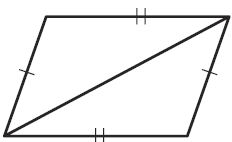 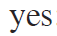 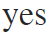 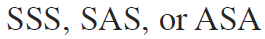 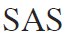 Review Problems
37
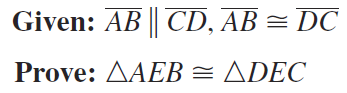 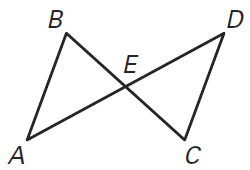 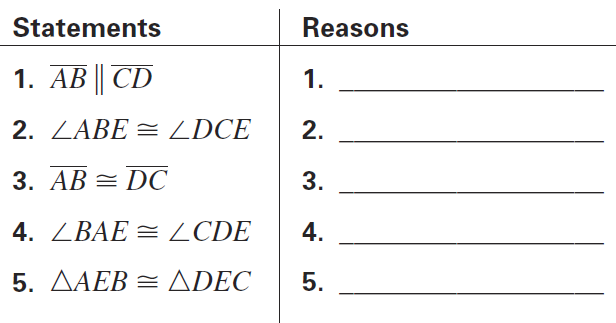 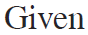 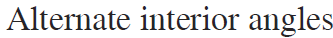 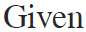 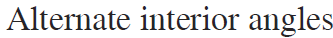 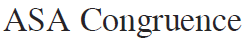 Review Problems
38
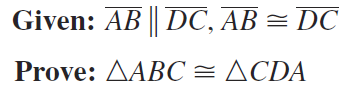 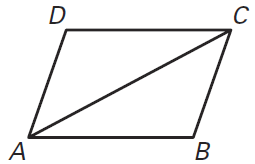 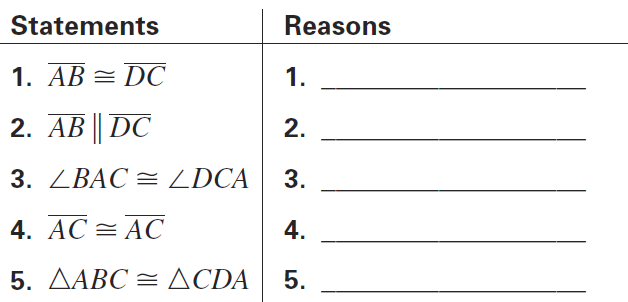 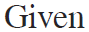 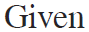 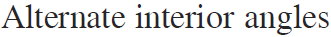 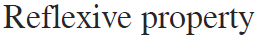 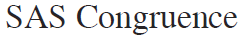 Review Problems
39
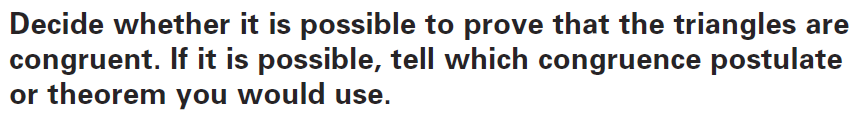 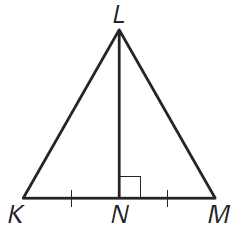 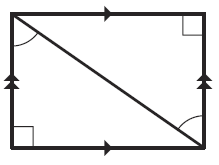 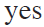 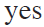 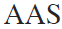 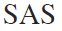 Review Problems
40
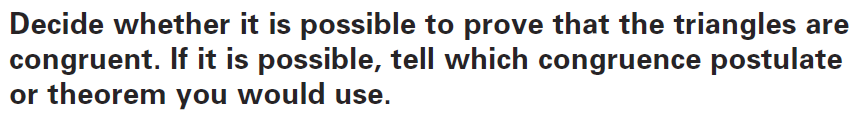 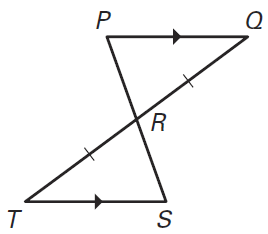 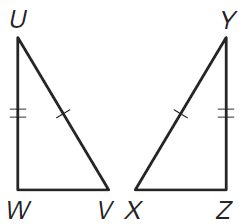 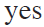 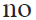 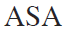 Review Problems
41
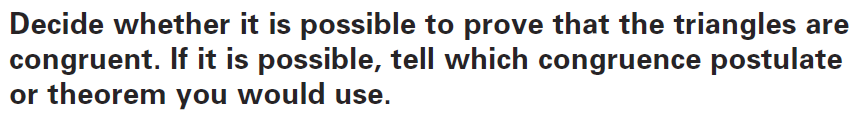 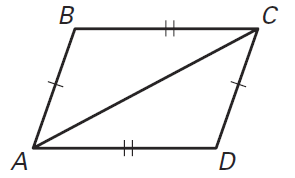 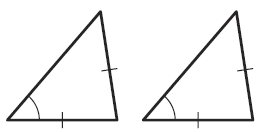 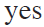 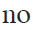 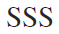 Review Problems
42
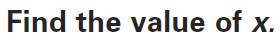 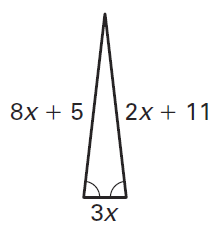 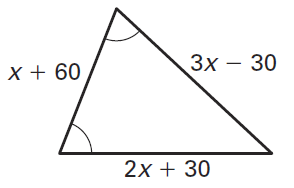 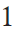 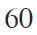 Review Problems
43
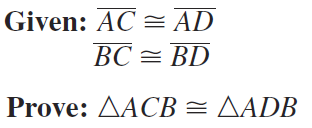 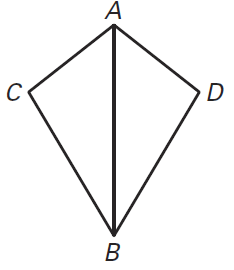 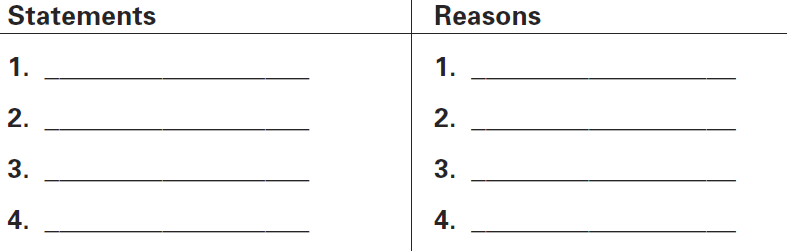 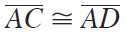 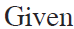 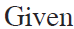 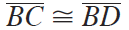 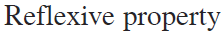 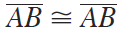 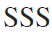 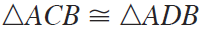 Review Problems
44
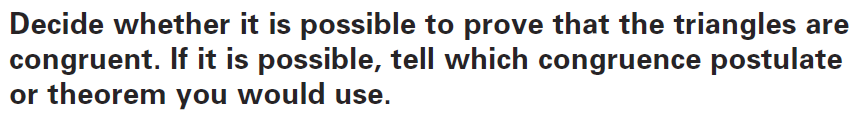 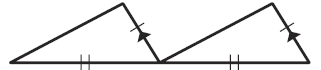 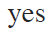 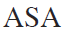 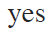 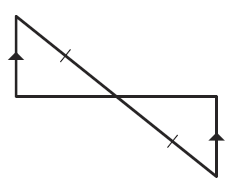 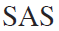 Review Problems
45
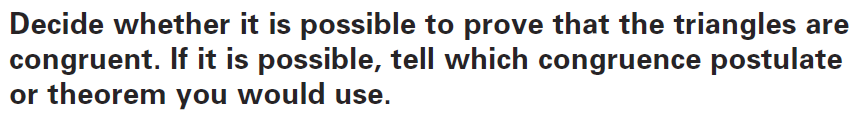 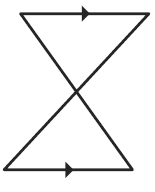 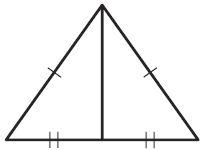 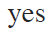 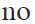 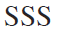 Review Problems
46
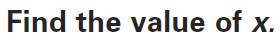 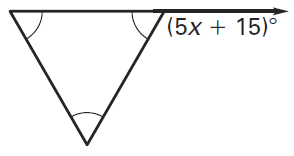 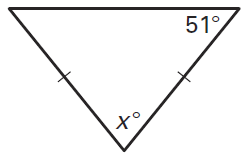 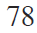 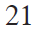 Review Problems
47
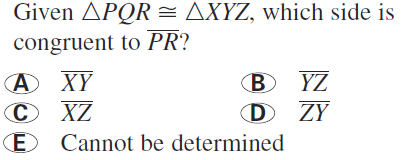 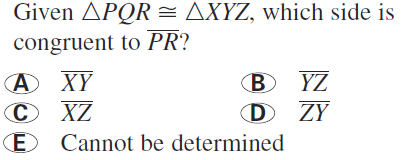 Review Problems
48
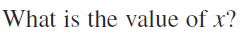 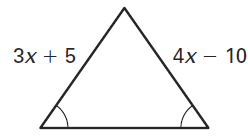 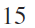 Review Problems
49
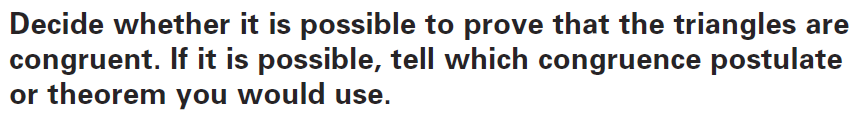 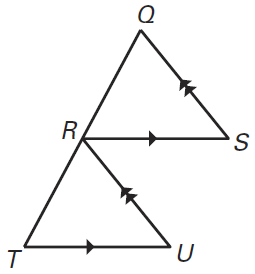 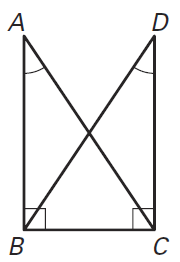 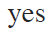 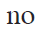 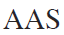 Review Problems
50
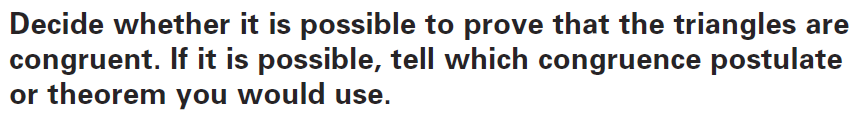 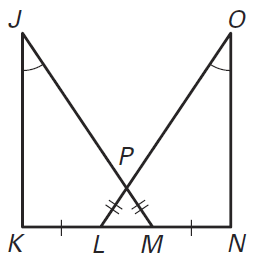 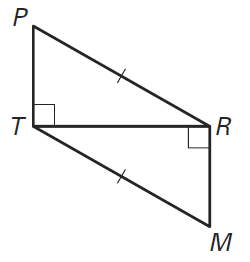 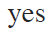 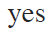 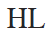 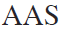 Review Problems
51
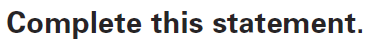 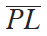 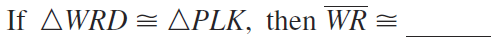 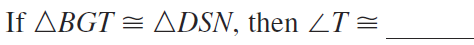 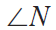 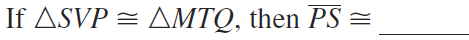 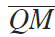 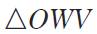 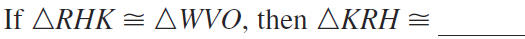 Review Problems
52
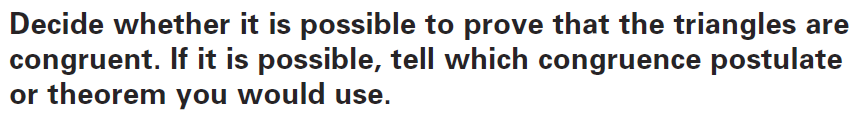 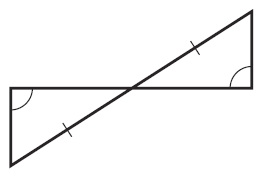 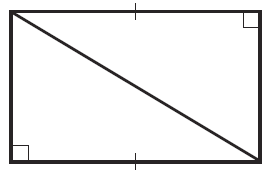 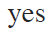 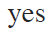 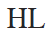 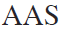 Review Problems
53
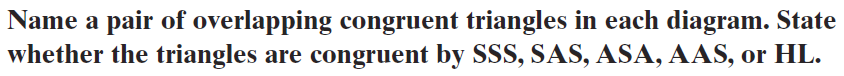 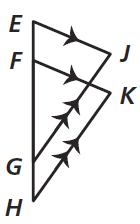 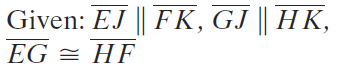 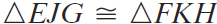 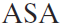 Review Problems
54
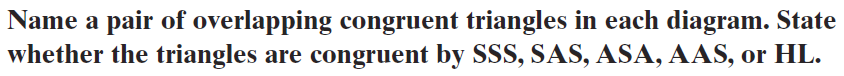 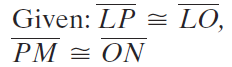 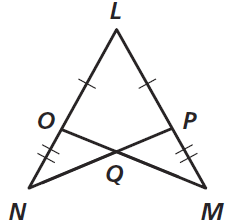 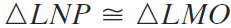 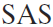 Review Problems
55
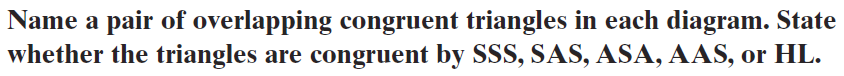 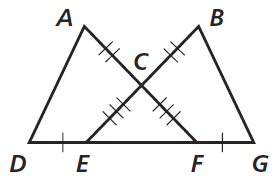 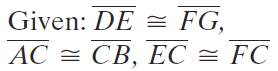 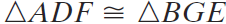 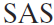 Review Problems
56
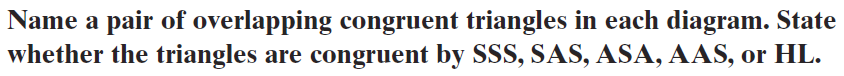 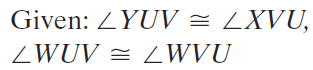 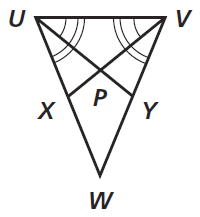 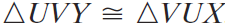 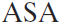 Review Problems
57
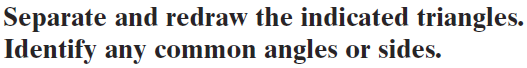 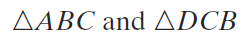 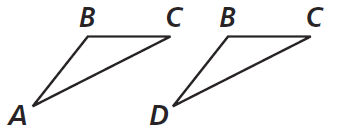 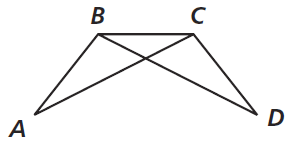 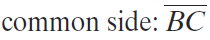 Review Problems
58
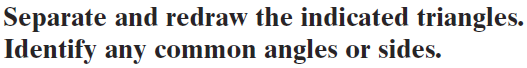 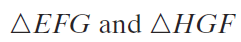 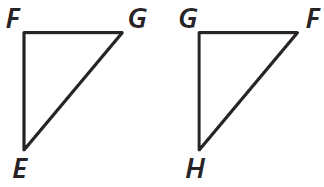 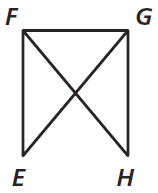 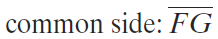 Review Problems
59
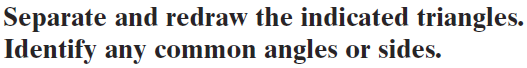 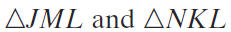 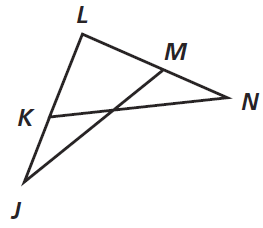 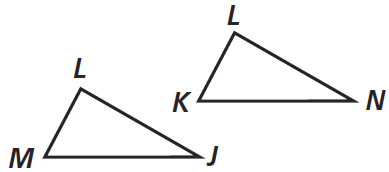 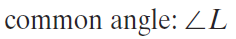 Review Problems
60
SSS 
SAS 
SSS
Cannot determine
 Yes
 Yes
Yes, SAS
Yes, SSS
True
False
True
False
False
True
Yes, SAS
Yes, SAS
Yes, AAS
Yes, ASA
Yes, AAS
Yes, SAS
Yes, ASA
Yes, AAS
Yes, SAS
Yes, ASA
Answers
Cannot Determine 
 
 
 Cannot Determine 
 
 
 Cannot Determine
Cannot Determine
 Cannot Determine
 
 
 Cannot Determine
 Cannot Determine
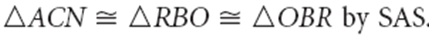 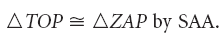 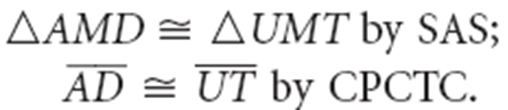 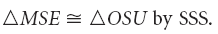 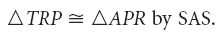 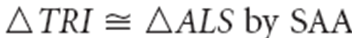 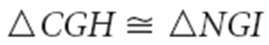 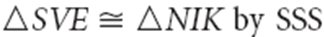 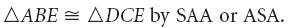 Answers
C
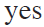 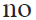 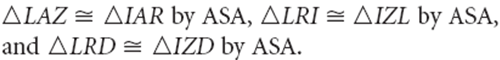 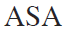 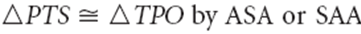 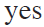 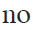 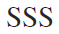 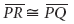 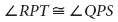 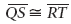 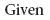 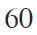 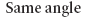 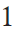 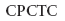 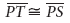 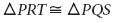 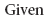 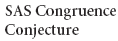 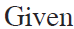 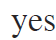 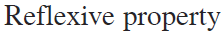 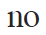 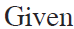 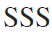 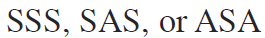 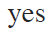 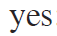 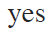 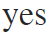 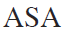 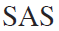 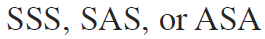 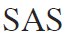 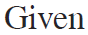 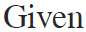 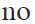 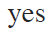 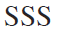 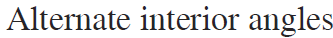 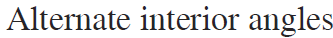 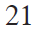 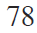 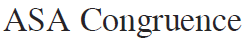 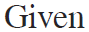 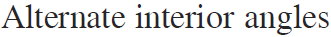 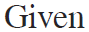 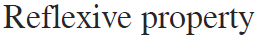 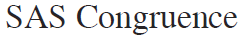 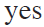 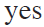 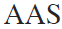 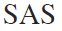 Answers
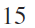 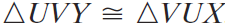 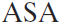 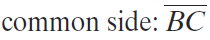 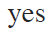 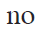 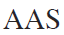 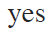 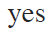 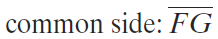 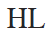 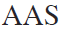 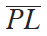 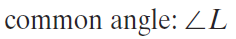 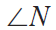 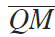 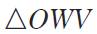 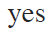 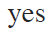 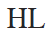 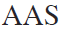 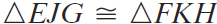 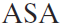 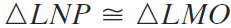 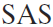 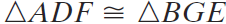 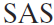 Answers